SLEEP
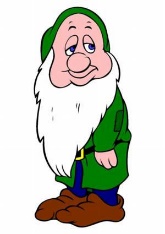 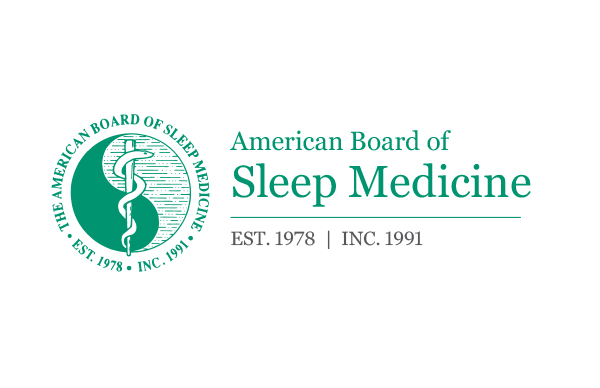 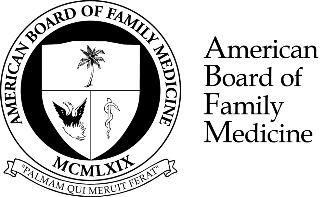 New for you
Sleep conditions
Obstructive sleep apnea
Obesity-hypoventilation syndrome
Central sleep apnea
Complex sleep apnea
Snoring
Insomnia
Circadian rhythm disorders
Parasomnias
Somnambulism
Somniloquy
Nightmare disorder
Night terrors
Narcolepsy, Idiopathic hypersomnia
REM behavior disorder
Nocturnal seizures
Medication effects on sleep
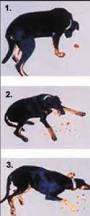 Sleep syndromes
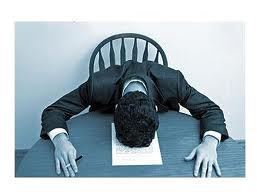 Insomnia
Excessive daytime somnolence
Abnormal nighttime behaviors
Talking to patients about Sleep
Sleep Testing
Nocturnal polysomnography
CPAP titration
Home sleep testing
Autotitrating PAP
Multiple sleep latency testing
Maintenance-of-wakefulness testing
Overnight oximetry
Actigraphy
Sleep diary
Sleep & the rest of you
Medical diagnosis  			Sleep disorder
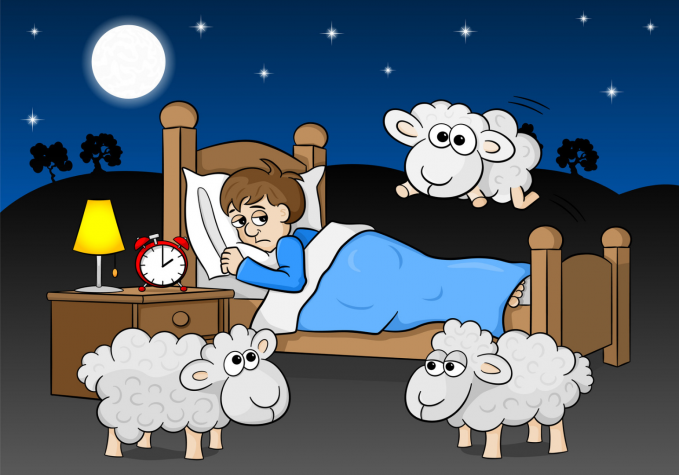 8
Insomnia
Insomnia classification
Insomnia
Chronic Insomnia Disorder
Short-Term Insomnia Disorder
Other Insomnia Disorder
Isolated Symptoms and Normal Variants
Excessive Time in Bed
Short Sleeper
Insomnia across the lifespan
Journal of Family Practice, January 2023
Generally useful article
Especially with respect to comments on children, pregnant patients, elders
But
A little too accepting of medications
but they do advise against melatonin!
Section on behavioral therapy for childhood insomnia is occult
It’s restless legs syndrome and it is not diagnosed by testing
Some unexplained concepts/random recommendations
Sleep diary, actigraphy, consumer sleep technology, sleep restriction therapy
Periodic limb movement disorder is probably not its own diagnosis
Short sleep is likely to be an epiphenomenon
Insomnia definitions
ICSD 3
2016
DSM-5
2013 (not changed in 2022 revision)
A. A predominant complaint of dissatisfaction with sleep quantity or quality, associated with ≥ 1 of the following symptoms:
1.	Difficulty initiating sleep. 
2.	Difficulty maintaining sleep, characterized by frequent awakenings or problems returning to sleep after awakenings. 
3.	Early-morning awakening with inability to return to sleep.
B. The sleep disturbance causes clinically significant distress or impairment in social, occupational, educational, academic, behavioral, or other important areas of functioning.
Persistent difficulty with sleep initiation, duration, consolidation, or quality that occurs despite adequate opportunity and circumstances for sleep, and results in some form of daytime impairment
Insomnia definitions
ICSD 3
2016
DSM-5
2013 (not changed in 2022 revision)
A. A predominant complaint of dissatisfaction with sleep quantity or quality, associated with ≥ 1 of the following symptoms:
1.	Difficulty initiating sleep. 
2.	Difficulty maintaining sleep, characterized by frequent awakenings or problems returning to sleep after awakenings. 
3.	Early-morning awakening with inability to return to sleep.
B. The sleep disturbance causes clinically significant distress or impairment in social, occupational, educational, academic, behavioral, or other important areas of functioning.
Persistent difficulty with sleep initiation, duration, consolidation, or quality that occurs despite adequate opportunity and circumstances for sleep, and results in some form of daytime impairment
Insomnia SubtypesICSD 3
Chronic Insomnia Disorder
Code: F51.01
Alternate Names
Chronic insomnia
Primary insomnia
Secondary insomnia
Comorbid insomnia
Disorder of initiating and maintaining sleep
Behavioral insomnia of childhood
Sleep-onset association disorder
Limit-setting sleep disorder
Insomnia SubtypesICSD 3
short-term Insomnia Disorder
Code: F51.02
Alternate Names
Acute insomnia
Adjustment insomnia
Insomnia SubtypesICSD 3
Other Insomnia Disorder
Code: F51.09
Alternate Names
None! 😟
Isolated Symptoms and Normal Variants
Excessive Time in Bed
Without complaints
Without daytime impairment
Short Sleeper (< 6 hours)
Without complaints
Without daytime impairment
Insomnia in Children
Report is usually from caregiver
Bedtime resistance
Frequent nighttime awakenings
Inability to sleep independently
Daytime sequelae
Poor school performance
Impaired attention
Behavioral disturbance
Talking about Insomnia
Overall sleep history
Chief complaint: 
Duration: 
Frequency: 
What disturbs sleep: 
rumination?
hypervigilance?
Difficulty falling asleep? 
Interrupted sleep? 
Early-morning awakening? 
Therapy tried:
Behavioral:
Medication:
Mood:
Testing In Insomnia
Rarely needed:
testing of any sort
Rule out underlying psychiatric diagnosis
Rule out obstructive sleep apnea
in selected patients
Screening measures
more useful in research settings
PSQI most helpful
Treating Insomnia
Preferred:
Behavioral/Psychological Treatment
Second choice:
Medication
levels of recommendation
Patient-care strategies from American Academy of Sleep Medicine
Standard
High degree of clinical certainty
Guideline
Moderate degree of clinical certainty
Option
Uncertain clinical use
Behavioral/Psychological Treatment for Insomnia
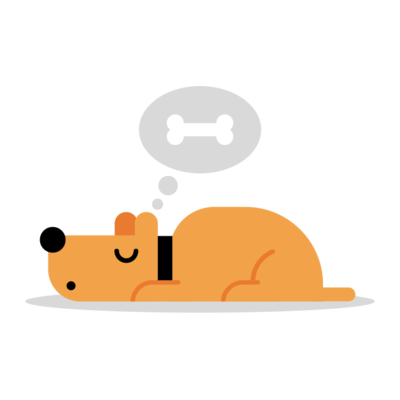 Medication for Insomnia
Not Recommended
Should be specified asNot Recommended
Melatonin
Trazodone
Diphenhydramine
Tiagabine (Gabitril)
l-Tryptophan
Valerian
Amitriptyline
all other tricyclic antidepressants except doxepin
Hydroxyzine
Mirtazapine
Quetiapine
all other antipsychotics
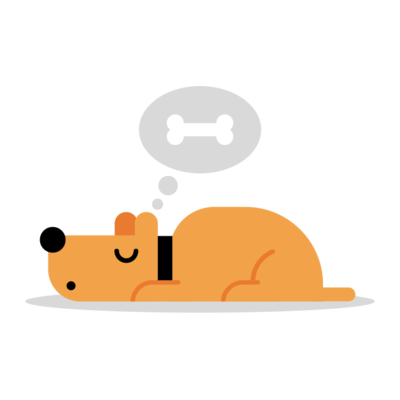 Medication for Insomnia
If you insist …
Sleep-onset insomnia
Sleep-maintenance insomnia
Eszopiclone
Ramelteon
Zaleplon
Zolpidem
Temazepam
Please don’t!
Triazolam
Please don’t!
Eszopiclone
Doxepin
Suvorexant
Zolpidem
Temazepam
Please don’t!
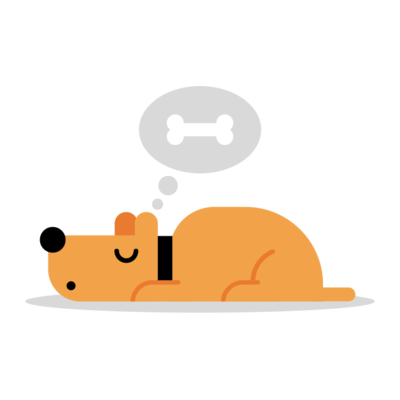 Medication for InsomniaDetails
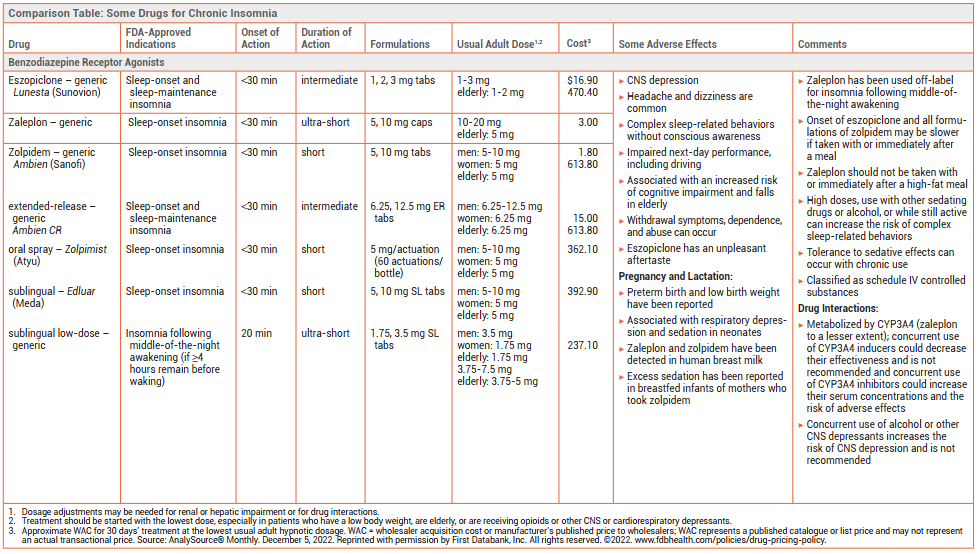 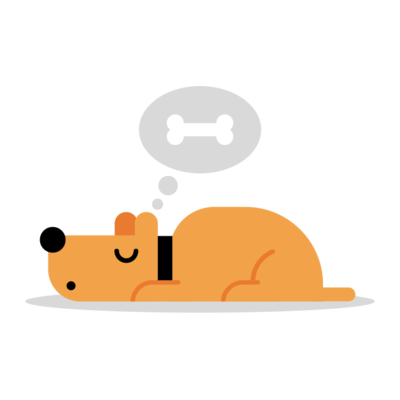 Medication for InsomniaDetails
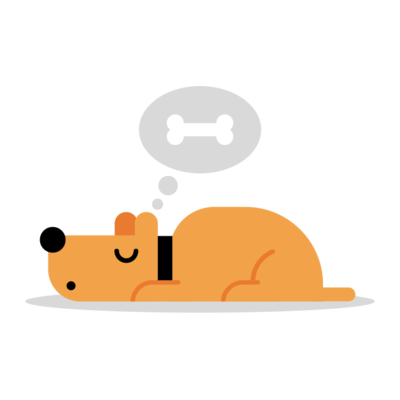 Medication for InsomniaDetails
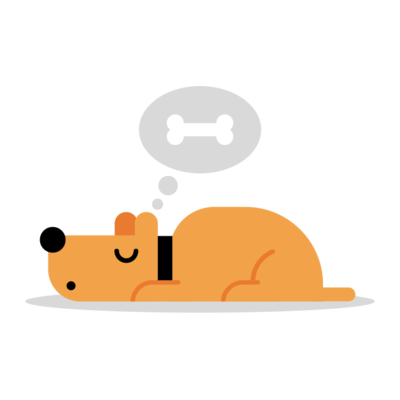 28
Medication effects on sleep
see xlsx, docx
Sleep, Arousal, and emotion regulationin adolescence:
Integrating Developmental Neuroscience, Clinical Relevance, and Policy Implications

Ronald Dahl, M.D.
University of California, Berkeley
29
Nightmare Disorder
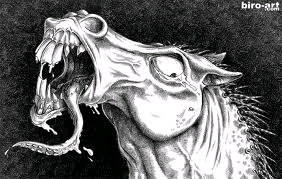 oral appliance therapy:problems and possibilities
Peter Cistulli, M.D., Ph.D.
Alan Lowe, DMD, Ph.D.
Todd Morgan, DMD
John Remmers, M.D.
REM Behavior Disorder
The New Treatments for RLS
How and When to Use Them
Sleep and Depression
Sleep and the Heart